دراسة اقتصادية تحليلية للحيازة المزرعية وعلاقتها بالكفاءة الاقتصادية والمخاطرة والامن الغذائي الفردي في محافظة بغداد
اطروحة تقدمت بها طالبة الدكتوراه
 زهراء علي محمد الحبوبي
 
اشراف 
الأستاذ الدكتور اسكنـدر حسـين علـي
المقدمة
ادى التباين الشاسع في طرق حيازة الاراضي وتعقدها، الى ظهور مجالات عديدة لتخصص الباحثين في حيازة الأراضي والذي ادى  الى وجود اوجهاً تشابهية بين اتجاهات الامن الحيازي واتجاهات الامن الغذائي الفردي بالرغم من كونهما مجالين منفصلين من مجالات البحث العلمي. لذا فإننا ومن خلال هذه الدراسة نحاول الوصول ومعرفة مدى تأثير الامن الحيازي على الامن الغذائي الفردي ومدى تأثره به، وما آل اليه قانون الاصلاح الزراعي والذي استهدف الحالة الاجتماعية للفلاح العراقي دونما الحالة الاقتصادية له، إذ نلاحظ ان الاسر الريفية منها اصبحت منتجة ومستهلكة في آن واحد كذلك تزايد عرض العمل خارج المزرعة، إذ ان مورد العمل لا يتحدد فقط بالقطاع الزراعي فحسب وإنما اصبح هناك ازدواجية مع قطاعات اخرى في آن واحد .
ومن المعروف ان الزراعة ذات طبيعة بيولوجية وحساسة للمخاطرة واللايقين، إذ تمثل واحدة من الخصائص الرئيسية للإنتاج الزراعي، وتخضع عملية صنع القرار لمصطلحين أساسيين هما المخاطرة وعدم اليقين، ولذلك يتخذ المزارعون قراراتهم في بيئة محاطة بالمخاطر تكون فيها تقلبات الاسعار والعوائد من أكبر مصادر المخاطر فضلاً عن العقبات الاجتماعية والقانونية والبيئية والعمل البشري. ان قدرة المزارعين على مواجهة المخاطر وتحملها مرتبطة بإجراءات السيولة والتمويل وإتقان السوق، كما ان المخاطر الزراعية ليست مستقلة، بل مترابطة مع بعضها البعض كجزء من نظام يضم جميع الاستراتيجيات والأدوات المتاحة والسياسات المتخذة لإدارة المخاطر، لذلك فإن اتباع نهج شامل أمر مهم وضروري.
أهمية الدراسة
تبرز اهمية الدراسة من ثلاثة جوانب:
اولاً :احاطة الدراسة بالحيازة من حيث امنها وكفاءتها وما يترتب على ذلك من آثار سيقدم صورة واضحة لأصحاب القرار وراسمي السياسة بضرورة مراجعة النظام الحيازي وتشريعاته، والتي لم تعد تتلاءم مع التغيرات الاقتصادية الجديدة، ولا ينحصر دوره واهميته في توفير دخل مناسب للعائلة الفلاحية فحسب بل تبرز اهميته الكبرى على مستوى تنمية المنطقة الريفية من خلال تعزيز النمو المزرعي.
ثانيا: معالجة مشاكل الحيازة تعني تحقيق كفاءة لان هناك علاقة بين حجم الحيازة والكفاءة الاقتصادية اما بسبب وجود اقتصاديات السعة في دالة الانتاج او بسبب الاسعار المنخفضة نسبياً وما يترتب عليه من تخفيض التكاليف نتيجة لزيادة الحجم وعليه فالكفاءة الاقتصادية هي دالة للكفاءة السعرية والكفاءة الفنية.
ثالثا : ان الحيازة هي حجر الزاوية وهي النقطة الرئيسة التي يجب ان تنطلق منها معظم الدارسات، لذا فأن البحث في تطور نظام الحيازة الزراعية ومشاكلها  من الناحية الاقتصادية يساعد في ان  تحديد جذور المشاكل التي تعاني منها الزراعة وخاصة فيما يتعلق بالملكية الزراعية والتي تعمل على اعاقة التنمية الزراعية. وبذلك عندما يكون المزارع آمن في حيازته سيساهم في زيادة انتاجية ارضه ودخله وتحقيق الامن الغذائي لأسرته. فالحيازة هي القاعدة للاستثمار والتامين والإنتاجية.
مشكلة الدراسة
يعاني النظام الحيازي في العراق من جملة مشاكل قديمة وحديثة، تتمثل إحدى المشكلات في كيفية التعامل مع المخاطر وعدم اليقين حيث ان المزارعون يختلفون في استعدادهم وتفضيلهم لتحمل المخاطر وعدم اليقين، اذ لم يراعي هذا النظام متطلبات الحد الأدنى من استيعاب درجة الاستخدام الكامل للعمالة المتوفرة في نطاق العائلة الفلاحية وقدرتها على استيعاب الموارد الحديثة ذات الإنتاجية العالية لضمان صافي دخل يشبع متطلبات تلك العوائل وإيجاد فائض محفز لتثبيت الوضع الراهن في الريف، وما تبعه من تقزم وتفتيت للحيازات فضلا عن التصحر والزحف السكاني جعل المزارعين عرضة للصدمات والمخاطر وانعدام الامن الغذائي. فالحيازة هي نقطة الانطلاق نحو زيادة الانتاج وتحقيق الكفاءة، فإدارتها بشكل أمثل ومستدام يؤثر بقضايا التنمية بشكل مباشر وغير مباشر.
هدف الدراسة
تهدف الدراسة الى تحقيق الاهداف التالية: - 
تقييم آثار الامن الحيازي على الامن الغذائي للأسرة ودراسة العلاقة فيما بينهما.
التعرف على استراتيجيات إدارة المخاطر والتحكم بها.
معرفة كيف يواجه المزارعون انعدام امن الحيازة والمخاطرة من خلال تقدير انموذج Off-farm labor supply.
تقييم أثر الحيازة على الانتاج الزراعي من خلال تقدير Super- Efficiency.
فرضيات الدراسة
تفترض الدراسة مجموعة فرضيات منها: 
لحجم الحيازة تأثير معنوي في تأمين غذاء المزارع.
نوع الحيازة (الايجار) له أثر إيجابي على الدخل المزرعي وعلى المشاركة بالعمل خارج المزرعة.
هناك تقلب في الدخل للحيازات الصغيرة وانعدام امن الحيازة وحوالي 40 % من العمل خارج المزرعة.
أفضل استراتيجيات مواجهة المخاطرة هي دعم الأسعار.
مصادر البيانات
تضمنت المصادر نوعين من البيانات هما:
البيانات الاولية: -
       تم الحصول على البيانات من مصادرها الاولية عن طريق استمارة الاستبانة صممت لهذا الغرض ووزعت بشكل عشوائي على المزارعين، حيث جمعت المعلومات من (134) مزرعة تابعة للشعب الزراعية لجانبي الكرخ والرصافة لمحافظة بغداد لسنة (2021 – 2022)، وتناولت معلومات تفصيلية عن الحيازة وطبيعتها والمحاصيل المزروعة بتفاصيلها من حيث المساحات والتكاليف والايرادات، وكذلك التركيب الاسري والانفاق الاسري ومعلومات الغذاء والثروة الحيوانية والموجودات والاصول وغيرها. 
البيانات الثانوية: -
     تم الحصول على البيانات الثانوية اللازمة والتي اعتمدتها الدراسة من مجموعة من المصادر والجهات الرسمية الحكومية وهي:
وزارة الزراعة / دائرة التخطيط والمتابعة / قسمي الإحصاء والإنتاج النباتي.
مديرية زراعة بغداد / شعبة الأراضي. 
دراسات وبحوث سابقة.
الفصل الثالثالاطار النظري
المبحث الأول: علاقة الامن الغذائي الفردي بالأمن الحيازي
المبحث الثاني: المخاطرة وانموذج عرض العمل خارج المزرعة
المبحث الثالث: الكفاءة الاقتصادية والكفاءة الفائقة
الفصل الرابع
المبحث الأول: واقع زراعة المحاصيل الزراعية في محافظة بغداد (2020، 2021، 2022)
المبحث الثاني: تعريف مكان الدراسة وخصائصها الاجتماعية والاقتصادية
المبحث الثالث: هيكل التكاليف والايرادات لعينة الدراسة
الفصل الخامس النتائج والمناقشة
X1: متغير كمي يمثل حجم الحيازة للمزارع (دونم).
X2: متغير كمي يمثل عدد سنوات استغلال الأرض
X3: متغير نوعي او وهمي (جنس رب الاسرة) ، 
X4: متغير يمثل عدد سنوات استغلال الأرض * جنس رب الاسرة.
X5: متغير كمي يمثل حجم المزرعة المستغل / حجم الحيازة 
X6: متغير كمي يمثل سنوات الخبرة في الزراعة للمزارع (سنة).
X7: متغير كمي يمثل عمر المزارع (سنة).
X8: متغير كمي يمثل المسافة بين المزرعة والسوق (كم).
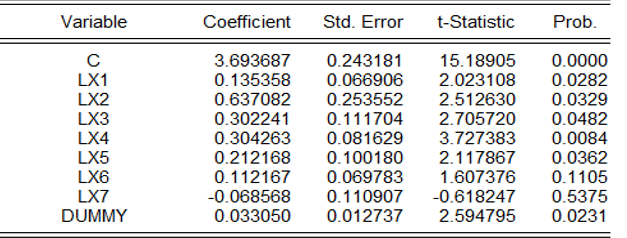 فئات حجم الاسر الفلاحية ومتوسط كتلة المزارع لعينة الدراسة لعام (2021-2022)
فئات قيمة الموجودات المزرعية ومتوسط كتلة المزارع لعينة الدراسة
فئات نوع الحيازة المزرعية ومستوى الدخل المزرعي لعينة الدراسة
ثانياً: قياس المخاطرة باستخدام نموذج عرض العمل خارج المزرعة
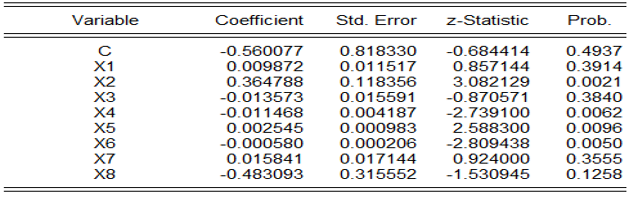 X1: متغير كمي يمثل عمر المزارع (سنة).
X2: متغير نوعي يمثل المستوى التعليمي X3: متغير كمي يمثل المسافة من المزرعة
X4: متغير كمي يمثل حجم المزرعة (دونم). 
X5: متغير كمي أسعار مستلزمات  الانتاج
X6: متغير كمي يمثل أسعار الناتج أي 
X7: متغير كمي يمثل عدد افراد العائلة
X8: متغير نوعي يتعلق بامتلاك المزرعة للحيوانات
اهم العوامل المؤثرة على عرض العمل خارج المزرعةفئات الحيازة ونسبة المشاركة في العمل خارج المزرعة لعينة الدراسة
نوع الحيازة ونسبة المشاركة في العمل خارج المزرعة لعينة الدراسة
اعداد المواشي ونسبة المشاركة في العمل خارج المزرعة لعينة الدراسة
استراتيجيات إدارة المخاطراولاً: استراتيجيات الوقاية ونسبة المشاركة لعينة الدراسة
ثانياً: استراتيجيات التخفيف ونسبة الاستفادة لعينة الدراسة
ثالثاً: استراتيجيات التكيف مع المخاطر ونسبة الاستفادة لعينة الدراسة
الكفاءة الفائقة مستويات الكفاءة لمَزارع عينة الدراسة
علاقة الكفاءة بحجم الحيازة لمزارع عينة الدراسةمتوسط الكفاءة لفئات حجم الحيازة لمزارع عينة الدراسة
جوانب المدخلات والايرادات حسب الكفاءةمتوسط المدخلات حسب الكفاءة
متوسط الايراد حسب الكفاءة
الاستنتاجات
في ضوء النتائج المتحصل عليها خرجت هذه الدراسة بمجموعة من الاستنتاجات وكما يأتي:
اثبتت الدراسة الفرضية القائلة بأن لحجم الحيازة تأثير معنوي في أمن غذاء المزارع. كما اثبتت الدراسة بأن الأراضي الزراعية المؤجرة لها أثر إيجابي على الدخل المزرعي وعلى المشاركة بالعمل خارج المزرعة، إذ تبين ان متوسط مستويات الدخول للأراضي المؤجرة هي الأعلى تليها العقود واخيراً الأراضي المملوكة، 
ان المزارع الكبيرة تعتمد على زراعة المحاصيل النقدية لتحقيق أهدافها الربحية، اما المزارع الصغيرة فتزرع مختلف المحاصيل لتحقيق الاكتفاء الغذائي.
توصلت الدراسة الى ان حجم العائلة مرتبط بحجم المشروع، فبزيادة حجم العائلة مع زيادة حجم المشروع يتحقق امن غذائي فردي لكن الى حد ما، إذ بعد زيادة هذا العدد تكون العلاقة عكسية. 
ان الاسر ذوو التعليم المتدني (ابتدائية) هم الأكثر تمتعاً بالأمن الغذائي بعكس اقرانهم من حملة شهادة البكالوريوس، وقد يعزى ذلك الى ان المزارعين الذين يملكون مؤهلاً علمياً لا يعتمدون على المزرعة بشكل رئيسي في توفير الغذاء.
الاستثمار في قيمة الموجودات لاسيما متوسطة الاجل ينعكس بشكل موجب على الامن الغذائي الحيازي، إذ بزيادة الاستثمارات يزداد صافي الدخل المزرعي.
أوضحت الدراسة ان حجم العائلة الفلاحية يتناسب طردياً مع احتمالية المشاركة بالعمل خارج المزرعة، حيث كلما زاد حجم العائلة الفلاحية زادت احتمالية المشاركة بالعمل خارج المزرعة.
بينت الدراسة انه كلما ارتفع المستوى التعليمي للمزارعين كلما زاد من احتمالية المشاركة بالعمل خارج المزرعة.
اكدت الدراسة التناسب العكسي بين حجم الحيازة الكلية ونسبة المشاركة بالعمل خارج المزرعة، حيث كلما زاد حجم الحيازة أدى ذلك الى بقاء المزارعين بالعمل داخل المزرعة وانخفاض نسبة المشاركة بالعمل خارجها.
اكدت الدراسة بأن زيادة الدخل الحيواني المعتمد على توفر حيوانات مزرعية يتناسب عكسياً مع احتمالية المشاركة بالعمل خارج المزرعة، حيث كلما زاد عدد الحيوانات المزرعية قلت احتمالية المشاركة بالعمل خارج المزرعة.
أظهرت الدراسة ان ما نسبته 11% من مزارع العينة حققت الكفاءة الفائقة، نستنتج من ذلك ان ما يقارب 90% من مزارع العينة المبحوثة هي مزارع غير كفوءة سواء من ناحية عدم الاستخدام الامثل للموارد او عدم تخصيص الموارد بصورة صحيحة بين المشاريع، او المزيج غير المناسب للمشاريع والنواتج. 
توصلت الدراسة الى ان اصحاب الحيازات المتوسطة هم الأكثر استقرار او الأكثر تحملا للتغيير سواء من ناحية المدخلات او من ناحية المخرجات.
التوصيات
استناداً للاستنتاجات التي خرجت بها الدراسة فإنها توصي بما يأتي:
تحديد مواصفات وخواص الحيازات الزراعية واعداد خرائط استعمالات الأراضي ووضعها على شبكات الانترنيت.
الاهتمام والمحافظة على ديمومة الخواص الإنتاجية للترب الزراعية بالاعتماد على التسميد العضوي كأساس للحفاظ عليها ووقف تدهورها وخروجها المستقبلي من الاستثمار الزراعي. واستصلاح الأراضي الملحية والفقيرة الخصوبة عن طريق الدراسات الفنية والتكنلوجية التي توصي بأفضل الطرق الحديثة والمستخدمة في هذه المجالات.
التوجه الى استخدام البذور المحسنة عالية الإنتاجية والتي تتلاءم زراعتها مع المناخ السائد وطبيعة الري. 
التأكيد على أهمية إتباع الدورات الزراعية المناسبة، وكذلك مراقبة سير العمليات الزراعية التي تساهم في تحسين مردودية الأراضي كالري المنتظم والمكافحة المتكاملة.
تفعيل التشريعات والقوانين المتعلقة باستخدامات الأراضي الزراعية ومتابعة سريانها بغية وقف التعديات على الأراضي الزراعية الخصبة والحد من تجريفها وتحويلها الى أراض ٍ سكنية .
دور التعاونيات الزراعية في إعادة نظام التجميع الزراعي مما يساهم بالاستفادة من وفورات السعة، وتوفير مستلزمات الإنتاج بالمواصفات والكميات والاسعار المناسبة للمزارعين، ويقلل العقبات والقيود التي يواجهها حالياً صغار المزارعين. 
إشراك المرأة الريفية في الصناعات التقليدية الفلاحية وتشجيعها، والذي يساعد في تحسين الدخول المادية للأسرة الريفية وينعكس على توفير مستلزمات الإنتاج الزراعي.
زيادة الحصة المائية للمزارعين وخاصة في فصل الصيف والذي يعد السبب الرئيسي لعدم إمكانية اغلب المزارعين من التوسع بالإنتاج او تركها بدون زراعة بسبب الجفاف.
ترشيد الاستهلاك لمياه الري والذي يمثل سر الحياة، والاستخدام الأمثل والكفوء لهذا المورد وفقاً لمتطلبات المحصول المائية.
تقديم التسهيلات المصرفية من قبل المصارف الزراعية بقروض ميسرة لتأمين مستلزمات الإنتاج والحد من هجرة الريف الى المدينة. 
تدريب وتأهيل العاملين في القطاع الزراعي بمختلف مستوياتهم، ودعم البحوث الزراعية، والحث على التعاون والتنسيق في العمل الزراعي، وتنشيط بنية النظم المعلوماتية.
تشجيع الصناعات التحويلية للمنتجات الزراعية من خلال اصدار التشريعات الكفيلة للحفاظ على الأسعار ومستوى معيشة الاسر الفلاحية.
الوصول للأمن الغذائي عن طريق تحقيق التكامل الزراعي من خلال المحافظة على الموارد الزراعية عن طريق الاستغلال الأمثل للموارد والتنمية المستدامة.
تشجيع الانتقال الى الحيازات المتوسطة وفق إجراءات ليست بالضرورة تتعلق بحجم المساحة بل من خلال التقانات الحديثة او التسويق التعاوني او ضم المدخلات او تطبيق مفاهيم الإدارة العلمية
وشكراً لإصغائكم